Kommunikationsplan
Markkinointiviestinnänsuunnitelma
Team C2at your service
Milla Monola – kapten, även känd som VD

Nina Ingves – styrman och kundchef

Maria Bertula – matros med texter som
specialområde 

Jenni Törmä – matros med visuellt fokus

Joonatan Turunen – matros med digitalt fokus

C2 Vaasa & Helsinki
Marknadsföring med expertis & passion 
på åtminstone tre språk.
Team C2at your service
Milla Monola – kippari, tunnetaan myös TJ:nä

Nina Ingves – perämies ja asiakaspäällikkö

Maria Bertula – matruusi, fokus teksteissä

Jenni Törmä – matruusi, fokus visuaalisessa

Joonatan Turunen – matruusi, fokus
digitaalisessa

C2  Vaasa & Helsinki
teemme markkinointia ammattitaidolla
ja intohimolla, ja vähintään kolmella eri kielellä
Mål
Fler invånare till Kristinestad och fler arbetstagare till företagen i nejden
Tavoite
Lisää asukkaita Kristiinankaupunkiin sekä lisää työntekijöitä alueen yrityksiin
Hur
Genom att modifiera bilden av Kristinestad
från främst turistort till HEMORT
Miten
Nyt on aika siirtää fokus turisti- ja vierailukohteesta kotipaikkaan. 
Minkälainen Kristiinankaupunki on asuinpaikkana.
Insight
Speciellt i den omvälvande tid vi lever i just nu har de grundläggande värderingarna blivit allt viktigare.Familj, hemmet, trygghet, naturen, okomplicerade upplevelser.Vill man något tillräckligt starkt, så hittar man vägar för att förverkliga drömmen.Många har redan hittat sin tryggahamn i Kristinestad.Deras berättelser kan väcka gnistan hos andra med samma drömmar.
Insight
Varsinkin tällaisena erikoisena aikana perusarvot nousevat kunniaan.Perhe, koti, turvallisuus, luonto, yksinkertaiset elämykset.Kun on tarve tehdä muutos ja toteuttaa unelmansa, löytyy siihen keinot.Monet ovat sen jo tehneet.Kuullaan heidän tarinansa, tarjoillaanne kimmokkeena myös muille.
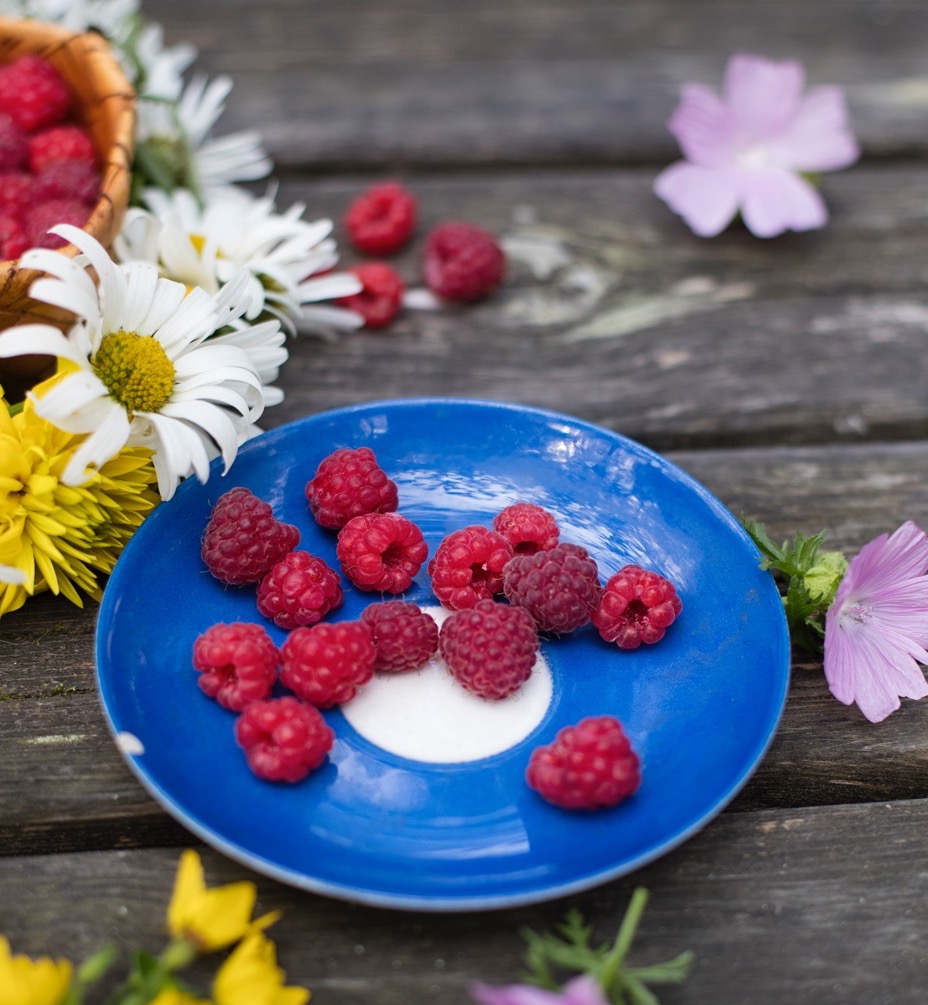 Kristinestads aktöreroch ambassadörer
Kristinestads näringslivscentral
TalentScout – projektet
Anställda och övrig projektverksamhet
Kristinestads stad
Serviceområden
Förtroendevalda 
Nämnder och råd
Kristinestads föreningsliv, bl.a.
Företagarförening
Hobbyföreningar
UF-föreningar 
Kristinestads invånare
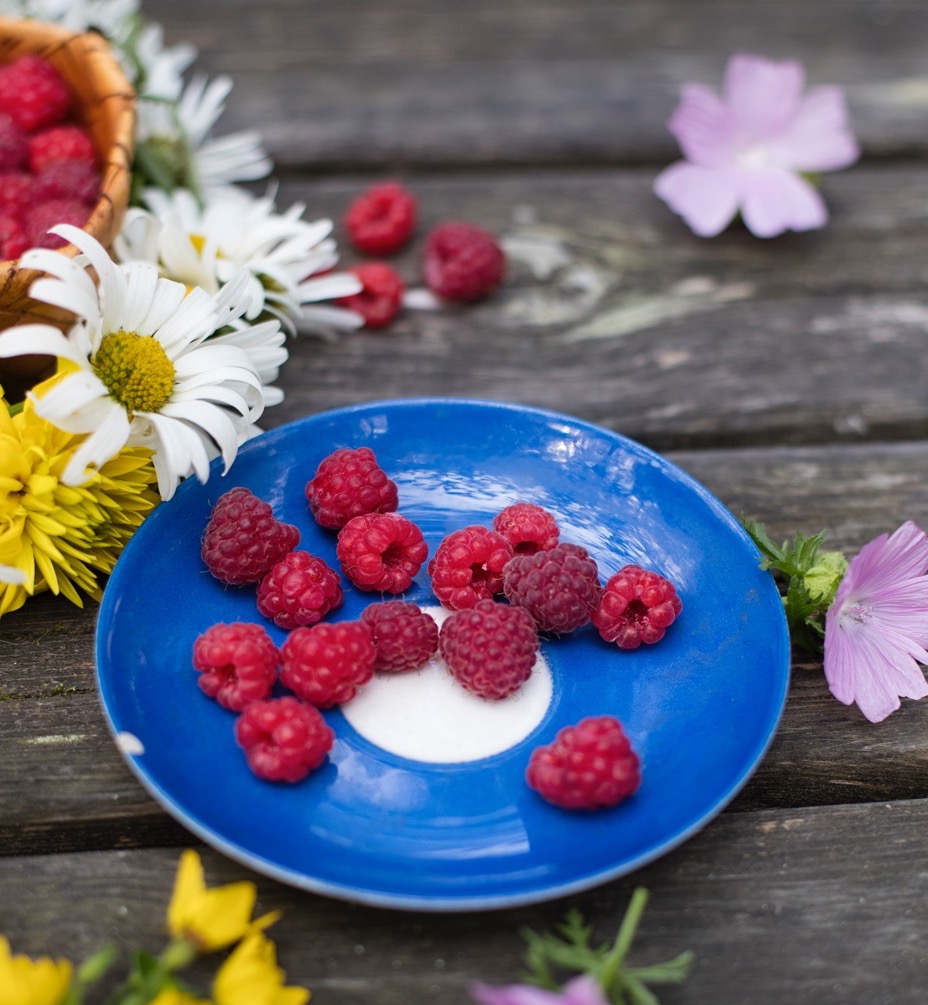 Kristiinankaupungin 
toimijat ja lähettiläät
Kristiinankaupungin elinkeinotoimisto
TalentScout – projekti
Työntekijät ja projekteissa toimijat
Kristiinankaupungin kaupunki
Palvelualueet
Valtuutetut
Lautakunnat, neuvostot
Kristiinankaupungin yrityselämä
Yrittäjäyhdistykset
Harrastajayhdistykset
Sekä muut seurat 
Kristiinankaupungin asukkaat
Målgrupper
Downshiftare
Unga familjer
Alla de som är “In search of the lifestyle”
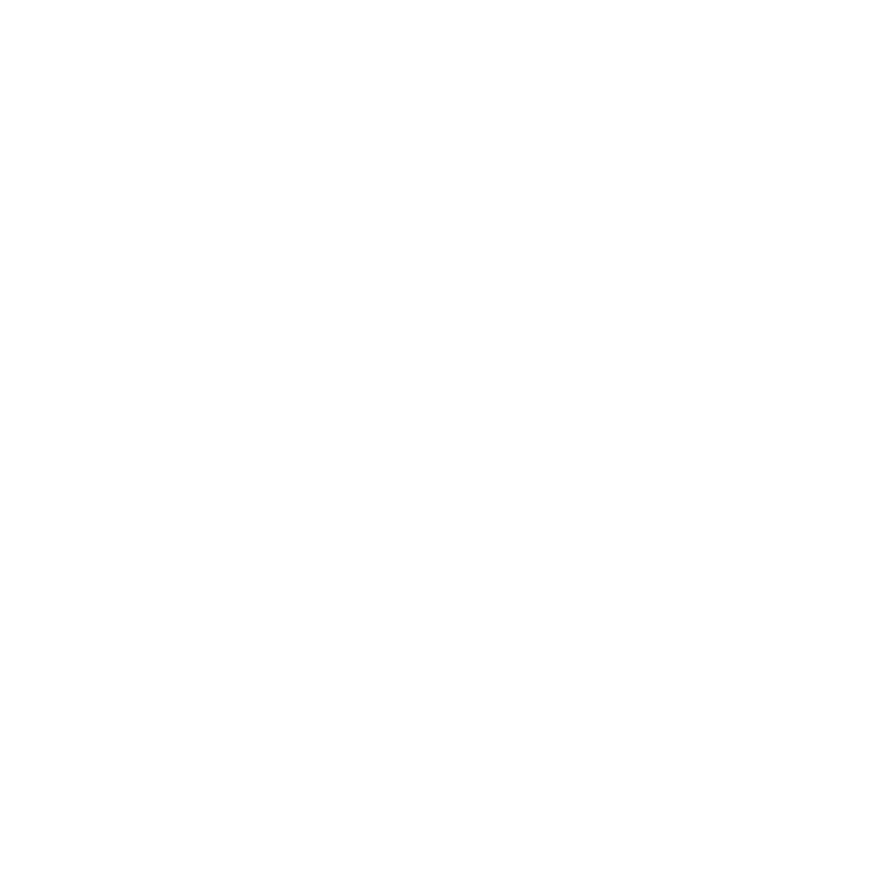 Kohderyhmät
Downshiftaajat
Lapsiperheet
Kaikki, jotka ovat “In search of the lifestyle”
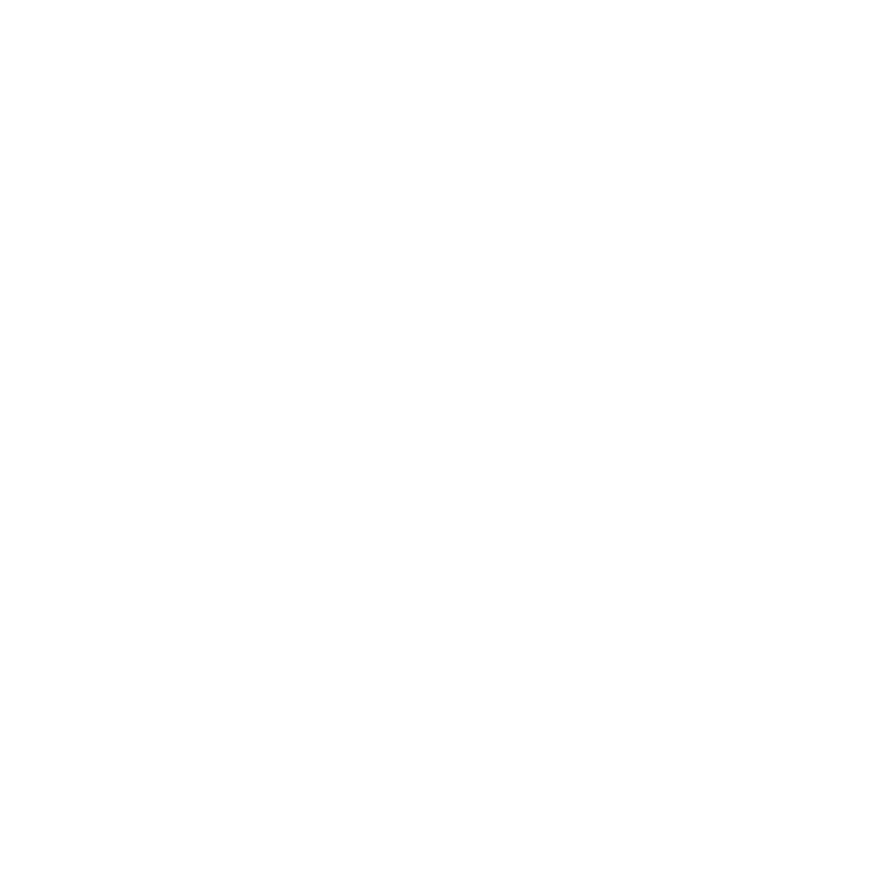 Downshiftare
En önskan om bättre balans i livet
Slow living, miljövänligt och hållbart 
Öppna för nya karriärmöjligheter samt byte av bransch
Distansarbete

Denna målgrupp kan bestå av ensamstående, par eller familjer – längtan efter bättre balans i livet är den gemensamma nämnaren.
[Speaker Notes: Möjlighet gå ner i arbetstid p.g.a. lägre levnadskostnader
Närproducerad, ren mat, alternativt egen trädgård där man kan odla själv
Möjlighet cykla till jobbet]
Downshiftaajat
Tavoitteena tasapainoisempi elämä, enemmän aikaa 
Slow living
Ympäristöystävällinen, kestävän kehityksen ajattelu
Avoin uusille uramahdollisuuksille sekä alan vaihdolle
Etätyö korostuu

Tämä kohderyhmä voi koostua sinkuista, pariskunnista, perheistä – yhteinen nimittäjä on kuitenkin kaipuu tasapainoisempaan elämään.
[Speaker Notes: Möjlighet gå ner i arbetstid p.g.a. lägre levnadskostnader
Närproducerad, ren mat, alternativt egen trädgård där man kan odla själv
Möjlighet cykla till jobbet]
Unga familjer
Vill byta ut stadens hets till det lugna livet
En önskan om att ge barnen en trygg och harmonisk miljö att växa upp i
Grundservice och hobbyverksamhet viktiga
Närheten till naturen
[Speaker Notes: Närhet, hobbyer, säkerhet, trygghet, naturen, grundservice I skick och på bra nivå. Egnahemshus för samma pris som lägenhet i Åbo/H:fors]
Lapsiperheet
Kiireisen kaupunkielämän vaihtaminen rauhallisempaan ympäristöön
Toiveissa antaa lapsille turvallinen ja harmoninen kasvuympäristö 
Palvelut ja harrastusmahdollisuudet tärkeitä
Luonnon läheisyys
[Speaker Notes: Närhet, hobbyer, säkerhet, trygghet, naturen, grundservice I skick och på bra nivå. Egnahemshus för samma pris som lägenhet i Åbo/H:fors]
”In search of the lifestyle”
Uppskattar det vackra i en småstad, livsstilen, närheten till naturen.
Personer som vill starta eget. Företagarandat.
Aktiva i sociala medier: delar gärna t.ex. renoverings-/inrednings/odlingstips
[Speaker Notes: - starta eget företag
- Naturmänniskor]
”In search of the lifestyle”
Haaveilevat pikkukaupungin tunnelmasta, kauniista asuinympäristöstä
Ihmiset, jotka ehkä haluavat aloittaa jotain uutta ja omaa. Yrittäjähenkisyys yhdistää.
Aktiivisia sosiaalisessa mediassa – jakavat mielellään lifestylekokemuksiaan ja vinkkejään
[Speaker Notes: - starta eget företag
- Naturmänniskor]
Budskap
Småstadens lugn och trygghet
Närhet till havet och fantastisk natur
Vackra trähusmiljöer
Namnet Kristinestad (ska präntas in)
Ydinviesti
Pikkukaupungin rauha ja turvallisuus
Upea luonto, meren läheisyys
Kaunis elinympäristö, viehättävä puutalokaupunki
Kaupunkimme kaunis nimi Kristiinankaupunki – nimelle saatava tarpeeksi toistoa
Mitt livs bästa beslutElämäni paras päätös
Bärande idé:  ”Mitt livs bästa beslut”
Med äkta berättelser (storytelling) visar vi hur representanter ur de olika målgrupperna genom aktiva beslut hittat sin plats och allt de längtat efter  i Kristinestad. 

Varje story avslutas med:”Mitt livs bästa beslut”

Målet är att blåsa liv i slumrande drömmar hos andra och ge dem modet att agera: 
Tänk… Så här kunde jag också också ha det varje dag.
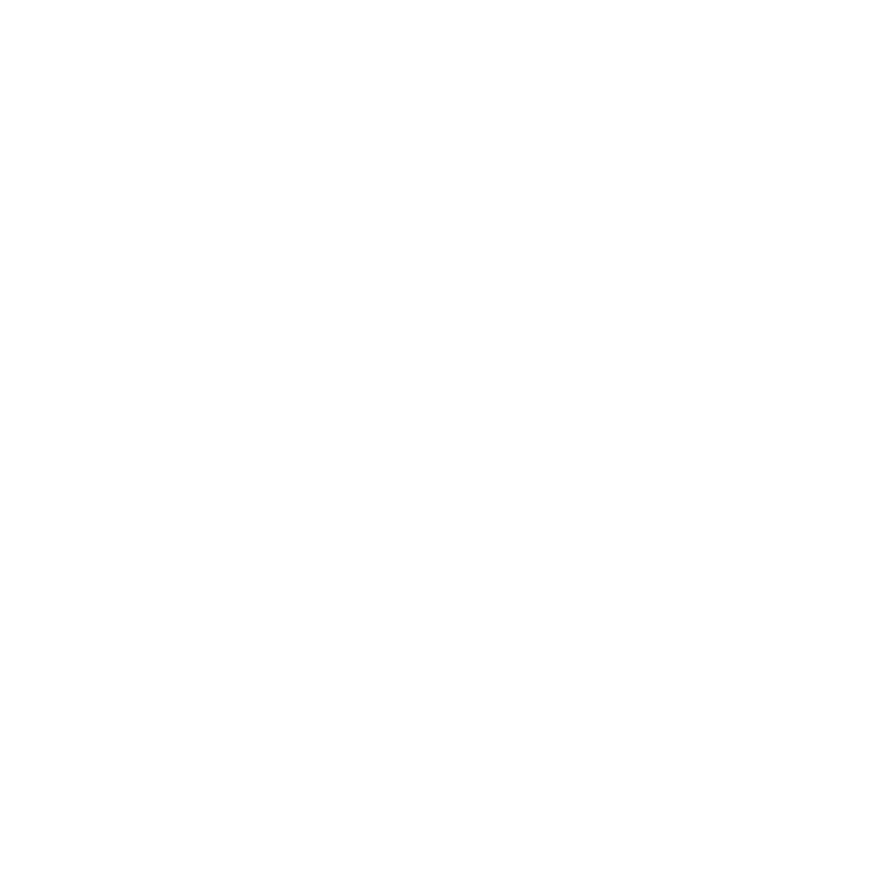 [Speaker Notes: Observera att detta kan gälla både såna som valt att STANNA I Kstad – samt de som tagit beslutet att flytta dit.]
Markkinointi-viestinnän iso idea: ”Elämäni paras päätös”
Todennamme kohderyhmien aidoilla tarinoilla (storytelling) mitkä asiat ovat saaneet heidät valitsemaan Kristiinankaupungin kotipaikakseen. 
Jokainen tarina päättyy toteamukseen: 	”Elämäni paras päätös”

Tavoiteena on herättää eloon asiat, joita kohderyhmämme kaipaa  tällä hetkellä elämässään ja rohkaista heitä tekemään päätös:  
        Ajattele… Näin mekin voisimme elää joka päivä
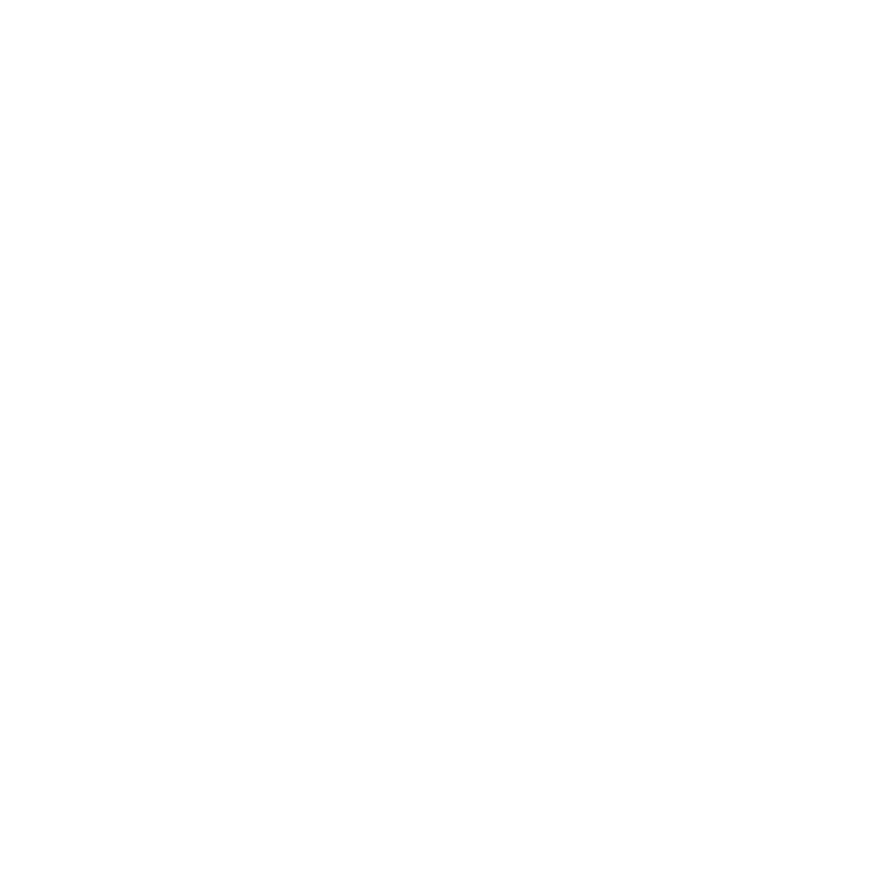 [Speaker Notes: Observera att detta kan gälla både såna som valt att STANNA I Kstad – samt de som tagit beslutet att flytta dit.]
Utförande: Videoserier
2
Representanter ur varje målgrupp berättar sin story. Exempel: 
Downshiftaren som lämnade livet på konsultbyrån i Helsingfors och idag jobbar på distans  
Barnfamiljen som slutade trängas i sin lilla centrumlägenhet och nu kan låta bebisen ta sin tupplur i vagnen ute i trädgården 
Den inredningsintresserade copywritern som idag lifestyle-bloggar från sitt trähus och har startat egen inredningsbutik.
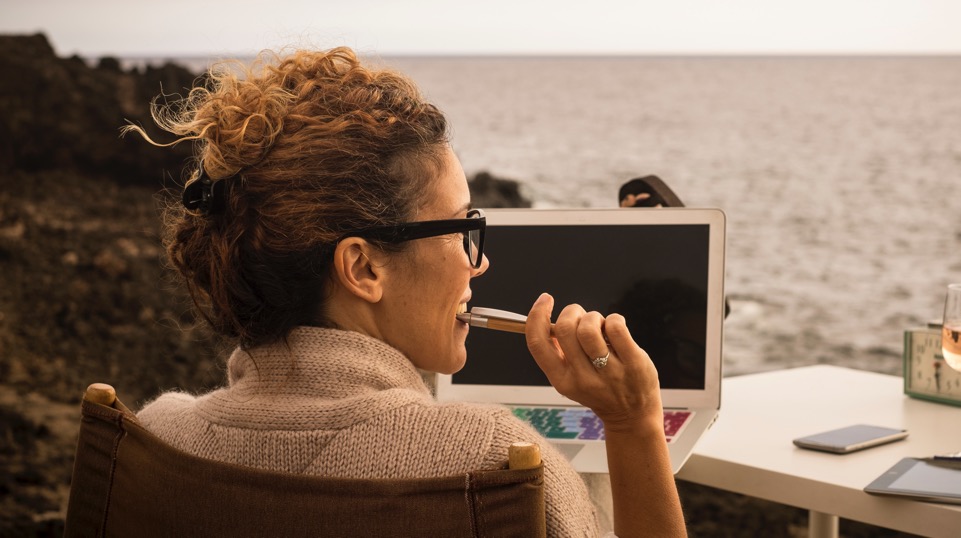 1
3
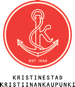 Toteustapa: 
tarinat liikkuvan kuvan ja kuvien muodossa
Kohderyhmien edustajat kertovat oman tarinansa. Esimerkkejä: 
Downshiftaaja joka jätti taakseen kiireisen konsultin elämän Helsingissä ja työskentelee nyt etänä
Lapsiperhe, joka vaihtoi ahtaan kerrostaloasunnon omakotitaloon ja nukuttavat nyt tyytyväisenä pienokaistaan vaunuissa omalla pihamaalla. 
Sisustusintoutunut copywriter joka oman etätyönsä ohessa lifestyle-bloggaa puutarhastaan ja entisöintiprojekteistaan.
2
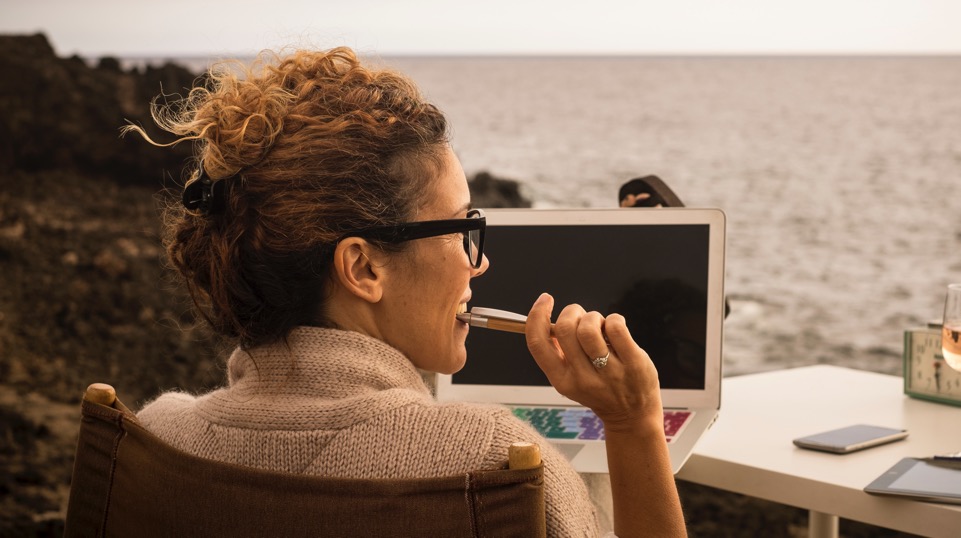 1
3
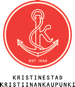 Jos tekstejä tarvitaan johonkin: 

Downshiftaaja: Tänk att jag tidigare pendlade 2h/dag
Barnfamiljen: Vi kan låta barnen springa över till kompisen
Lifestyle: Att promenera i min nya hemstad gör mig lycklig
Distribution
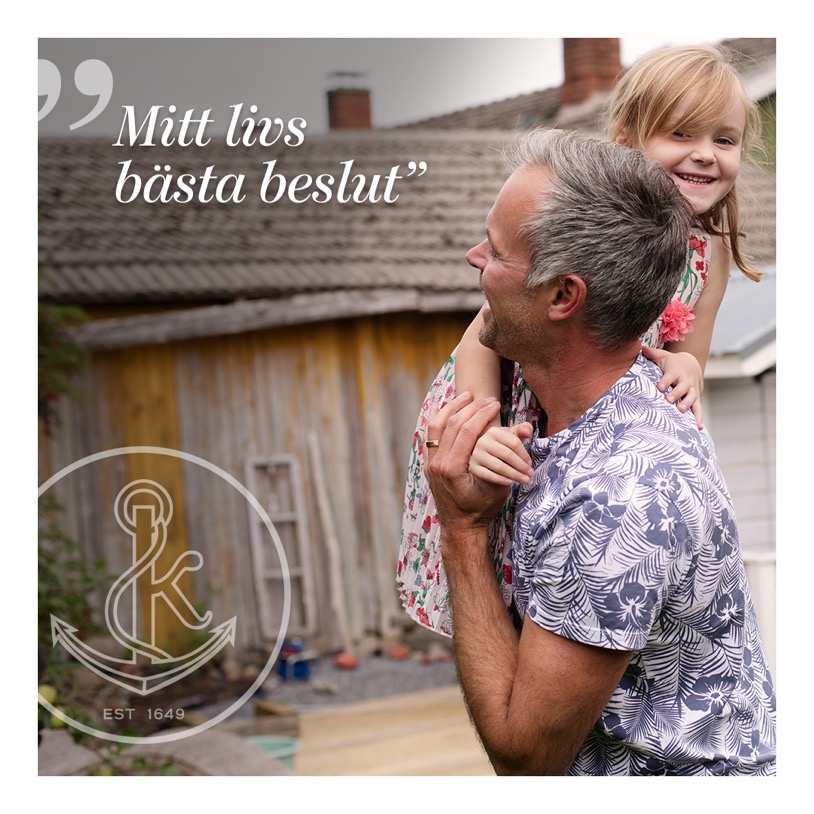 Kanaler: YouTube, Facebook, Instagram
Riktad reklam i sociala medier genom tydlig segmentering
Ur varje målgruppsvideo plockas x antal korta videoversioner som belyser specifika fördelar med Kristinestad
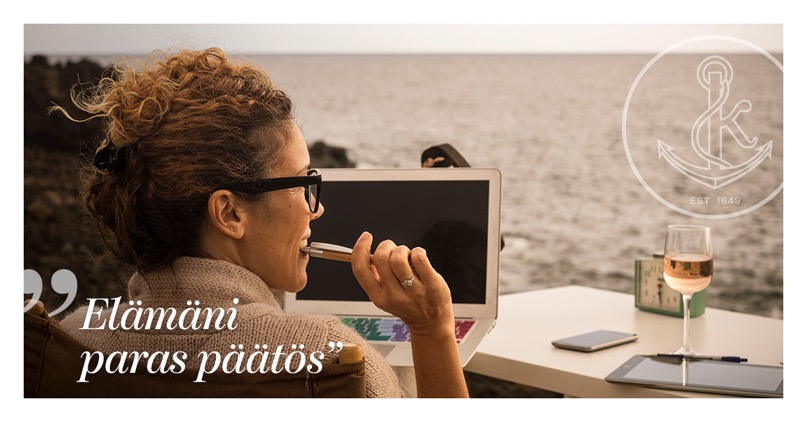 Jakelu eri medioissa
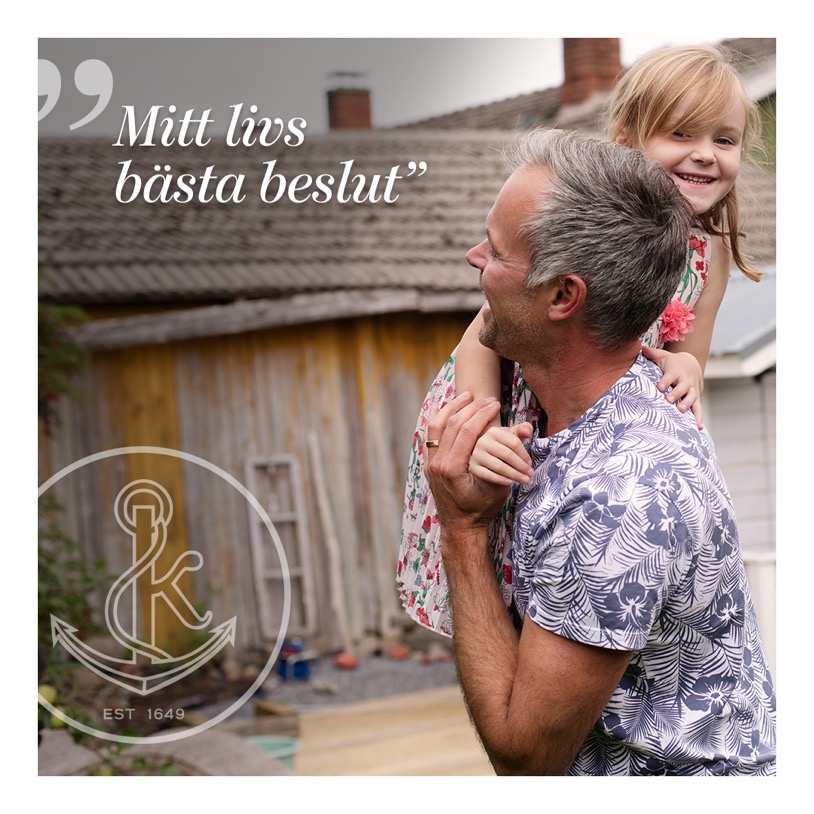 Kanavat: YouTube, Facebook, Instagram
Kohdennettua mainontaa sosiaalisen media kanavissa, selkeä segmentointi
Jokaisesta kohderyhmävideosta tuotetaan x kappaletta eri versioita eri medioihin sopiviksi ja jotka nostavat Kristiinankaupungin hyviä puolia asuinpaikkana mahdollisimman kattavasti
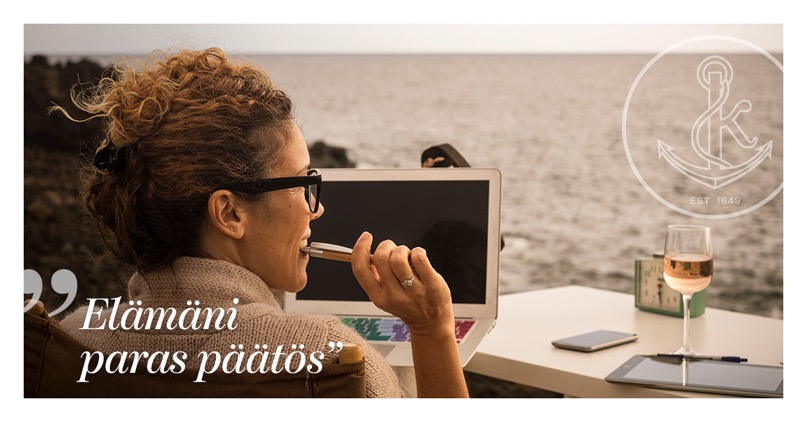 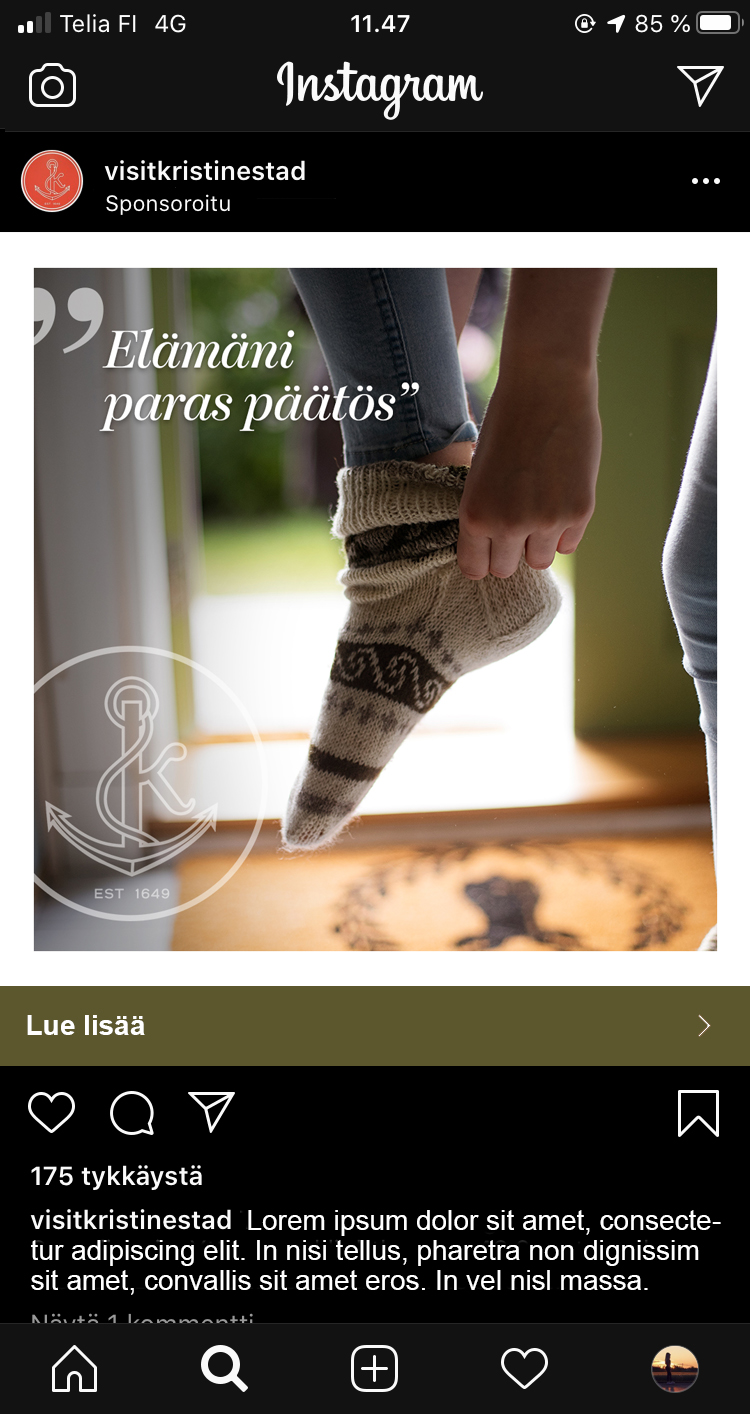 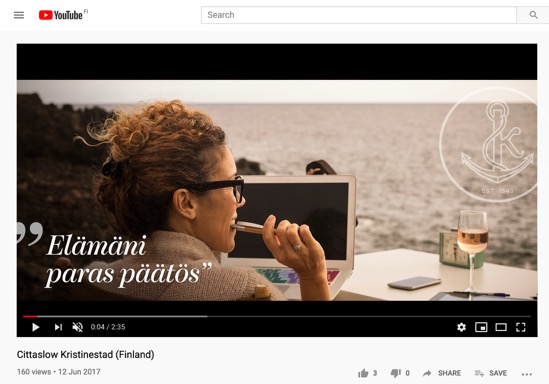 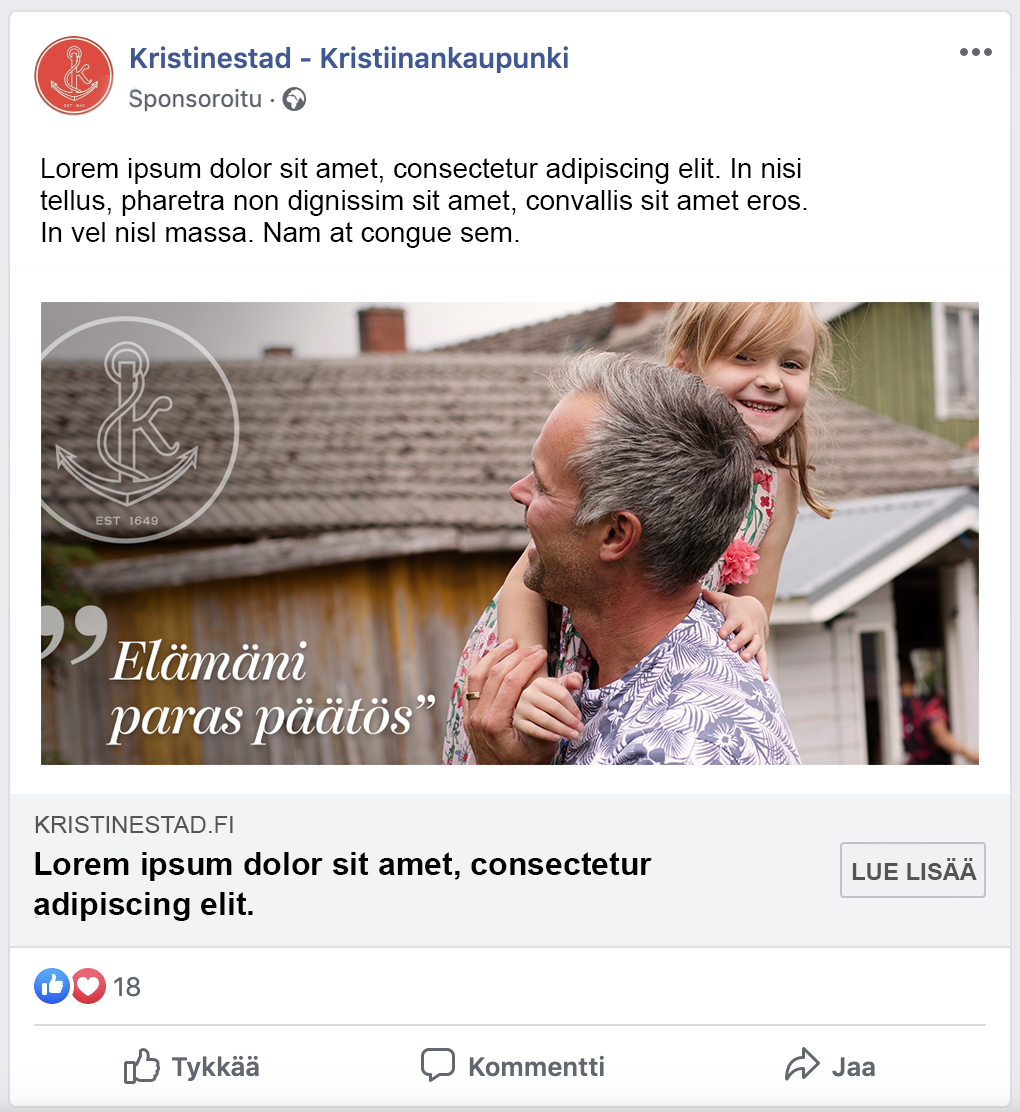 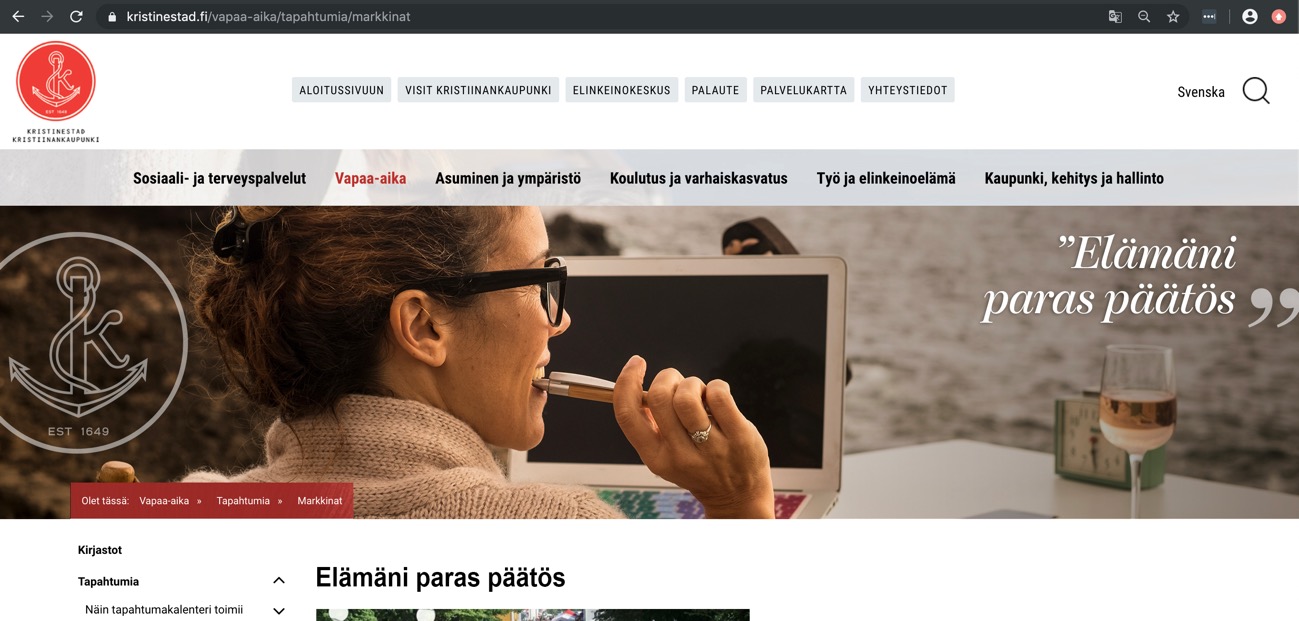 Tack!
Kiitos!